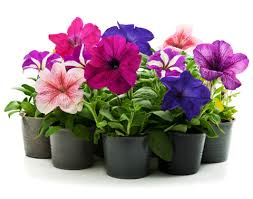 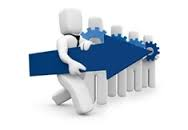 Praktijk Opleiders Cursus
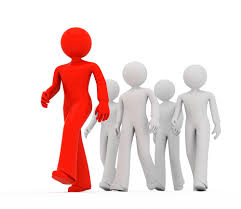 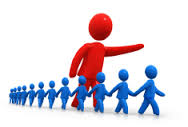 Programma
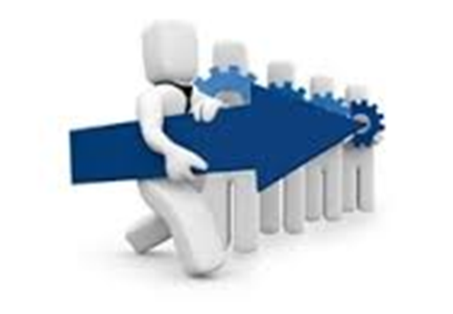 Deze periode:
Leren en leerstijlen
Toepassen leren en leerstijlen
Communiceren
Conflicten
Instrueren 
Beoordelen
Afronden evaluatie
Programma
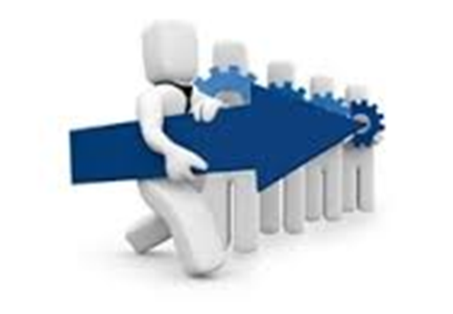 Vandaag:
Leren en leerstijlen
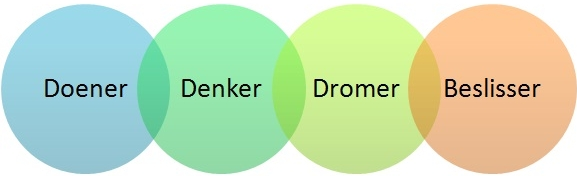 Wat is leren?
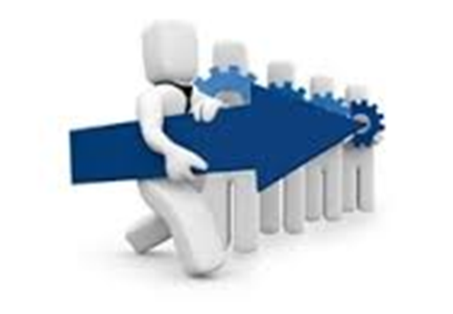 Leren is gedrag

Leren is het verwerven van nieuwe gedragsmogelijkheden.
Leren is het wijzigen van reeds bestaande gedragsmogelijkheden.
Kolb
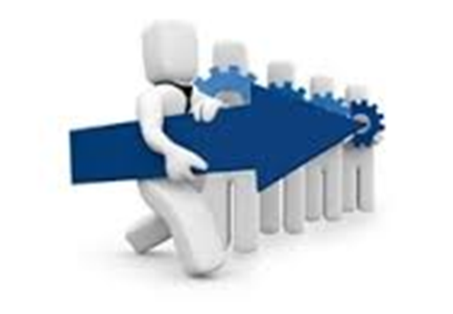 De vier leerfasen vormen samen een leercyclus.
Leren, dat wil zeggen het bewerkstelligen van een duurzame gedragsverandering, ontstaat wanneer de leercyclus een of meerdere malen doorlopen wordt.
Uit onderstaande blijkt al, dat herhalen vaak nodig is om tot een duurzame gedragsverandering te kunnen komen.
Sommigen stappen niet altijd in bij de eerste leerfase.
Kolb
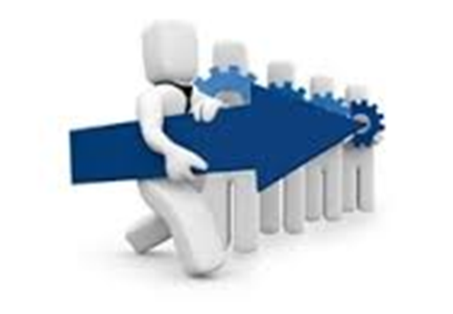 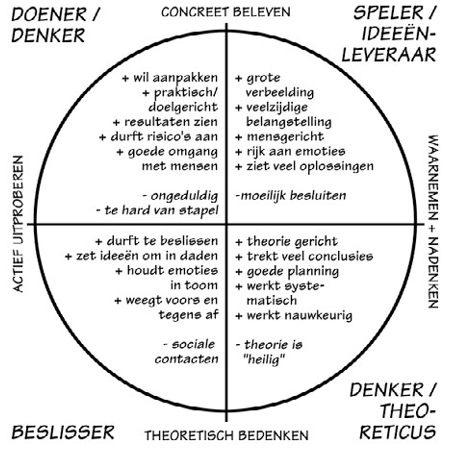 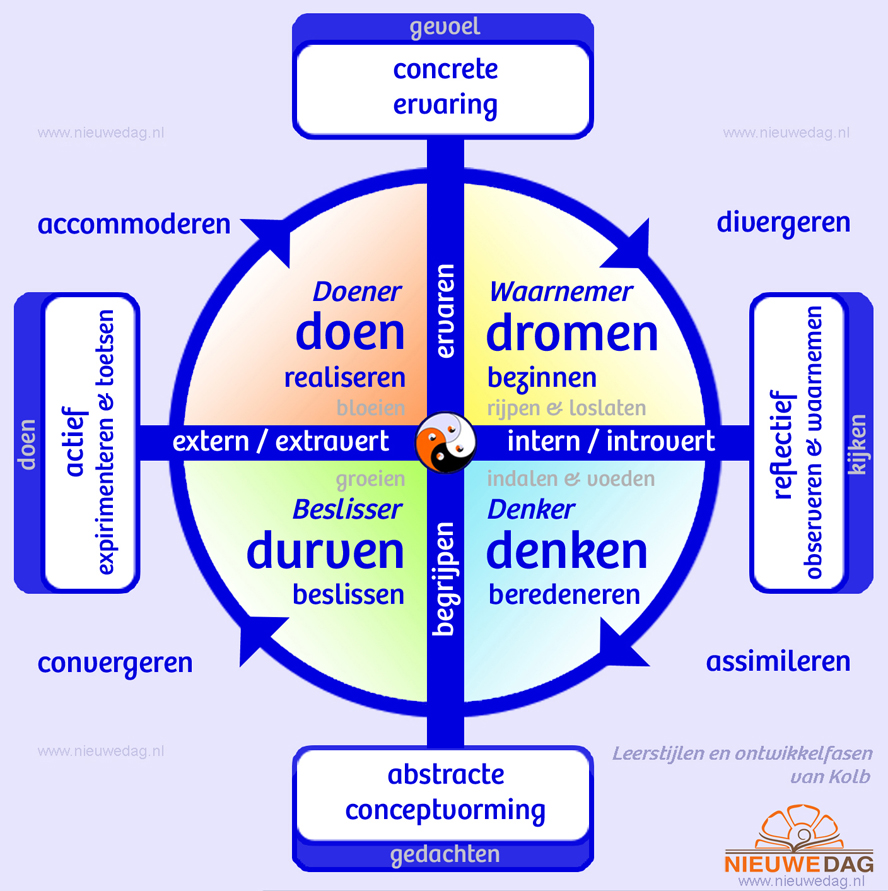 Kolb
Kolb
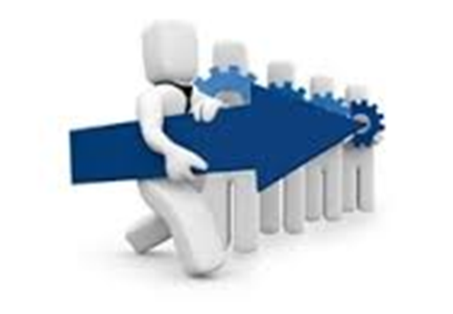 Manieren van leren
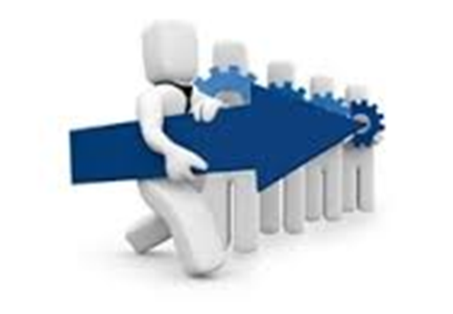 Kennis, houding en gedrag
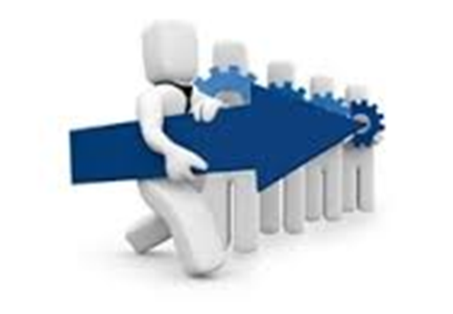 Opdrachten leren en leerstijlen
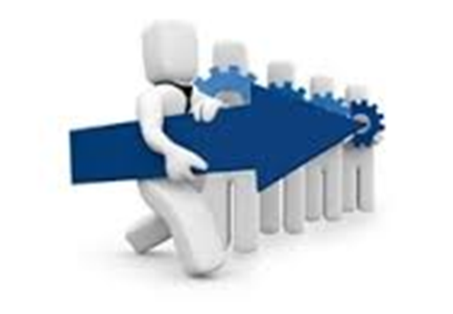 Lees hoofdstuk 1 uit de POC bundel door en maak de opdrachten 1.1 t/m 1.4

Voor opdracht 1.4 krijg je van je docent een werkblad.
Introductie van je bedrijf
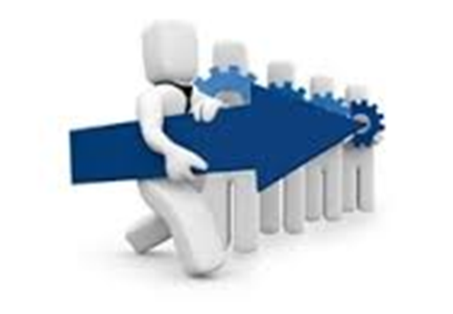 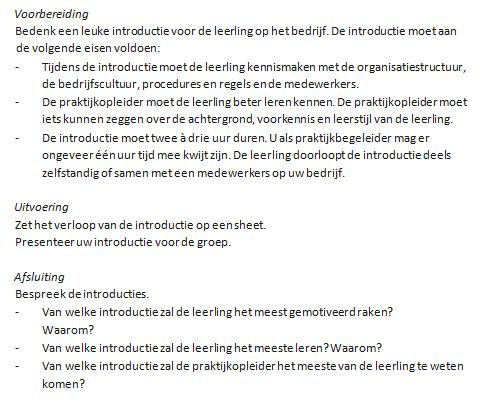